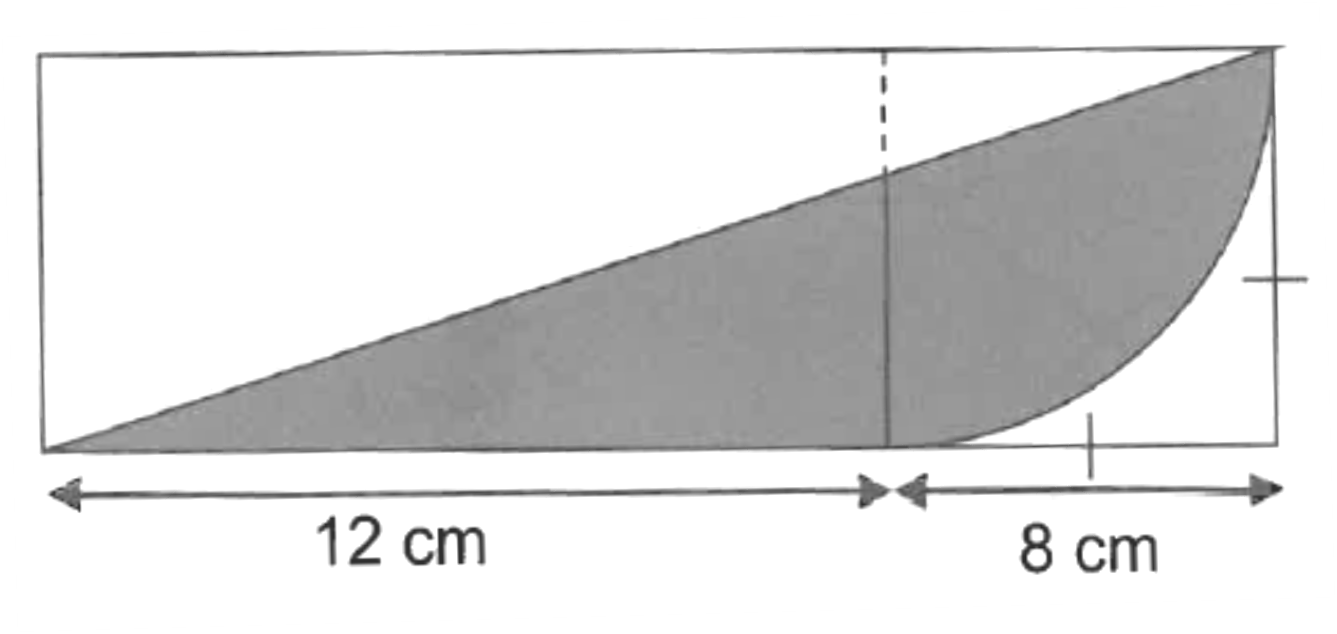 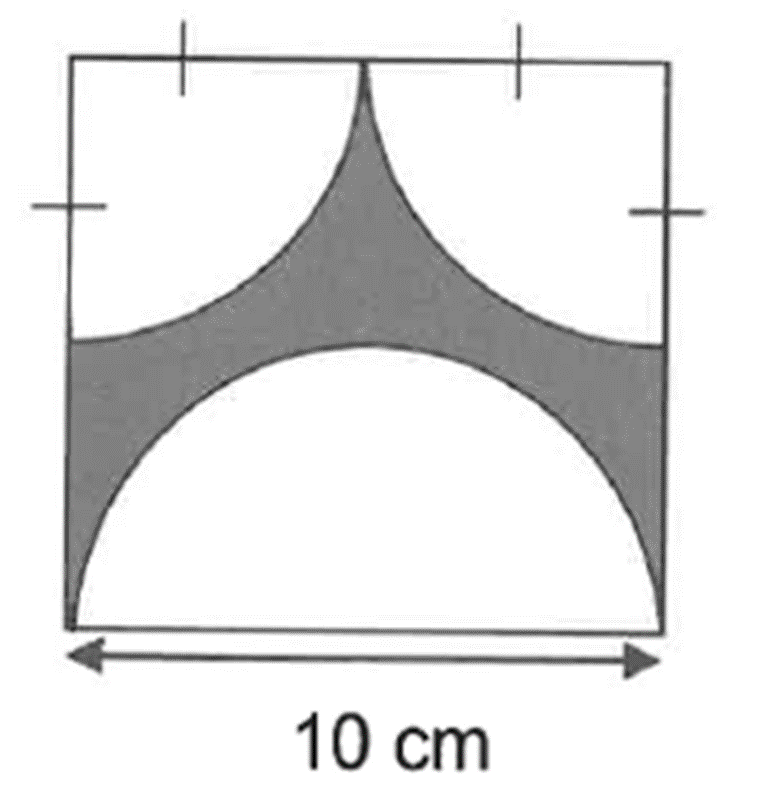 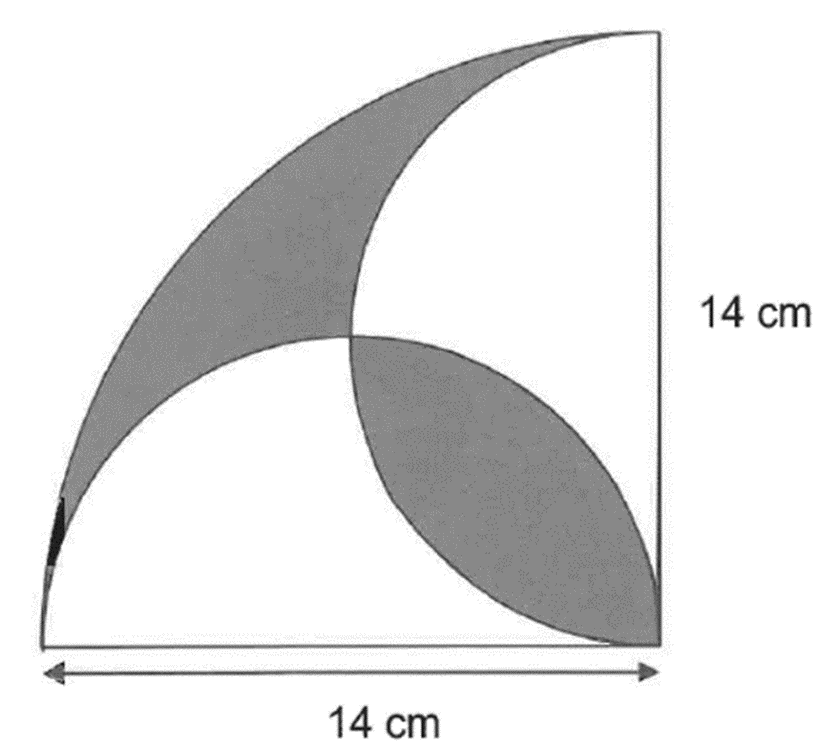 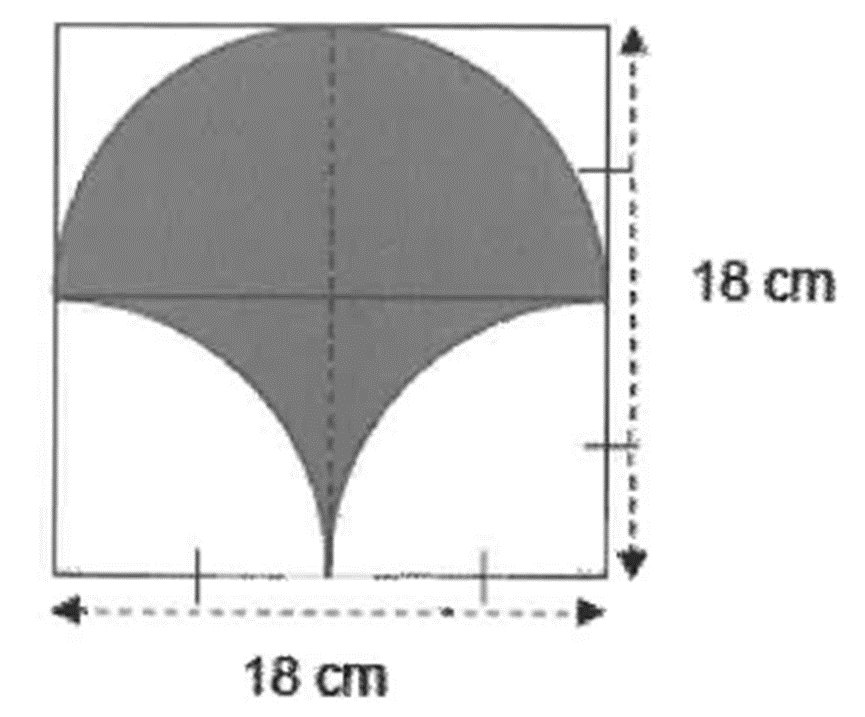 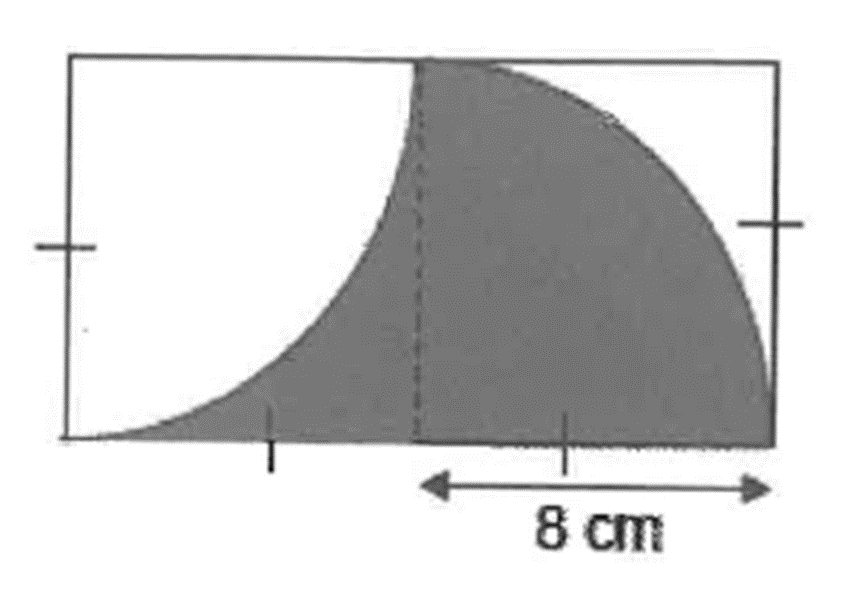 Circles PLUS
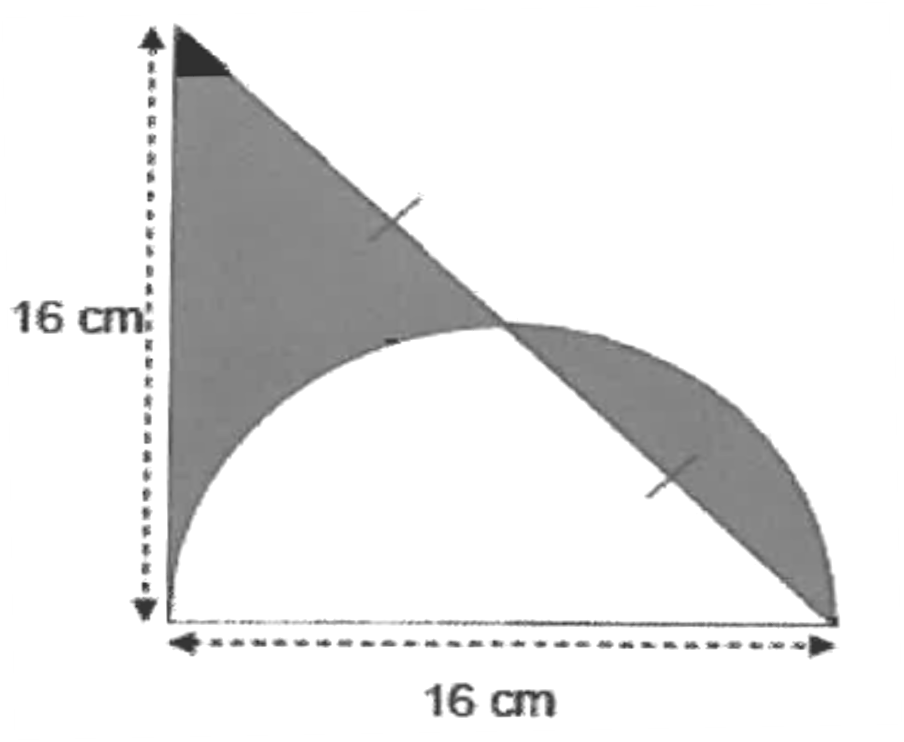 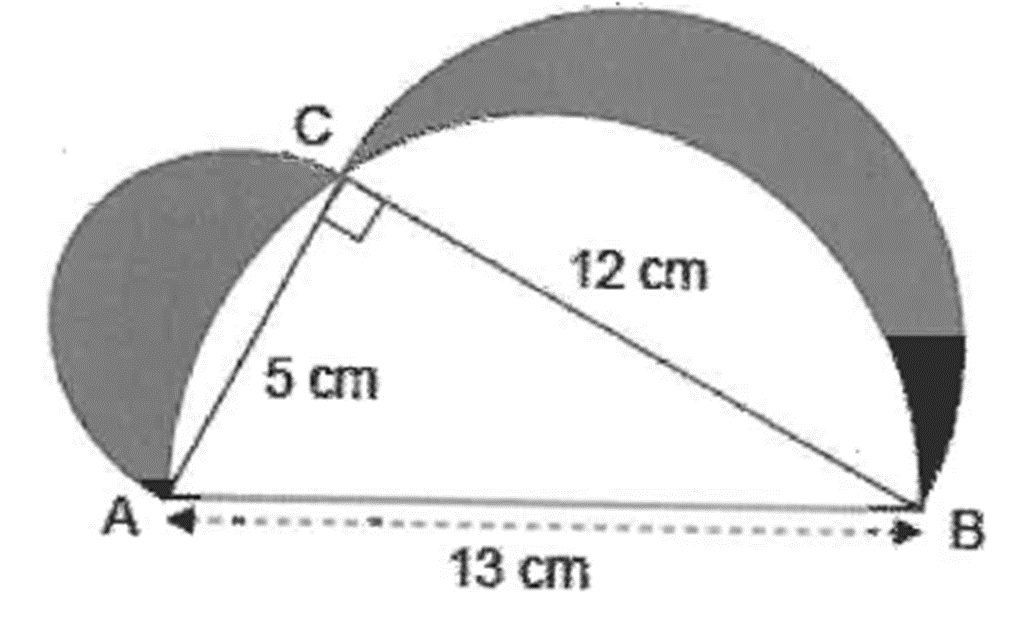 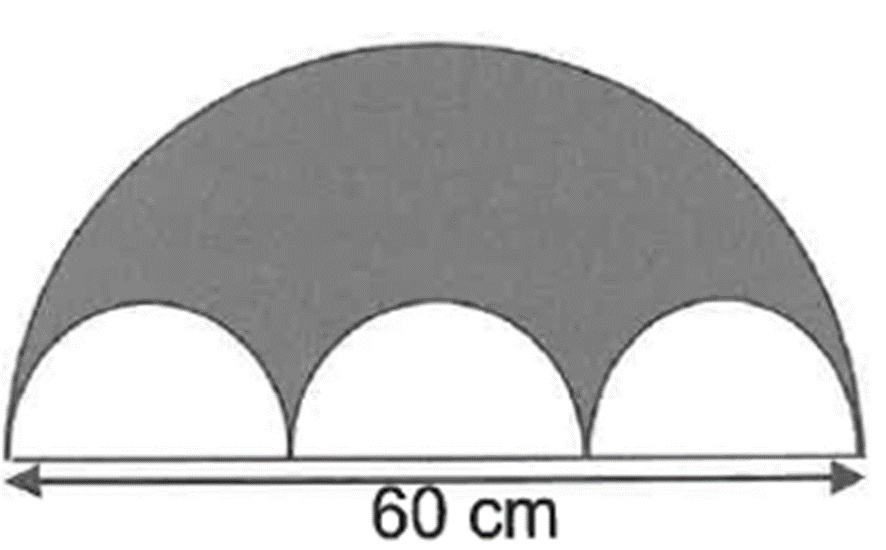 The figure is made up of 3 semicircles and a right-angled triangle. Find the area of the shaded part, rounding off your answer to the nearest whole number.
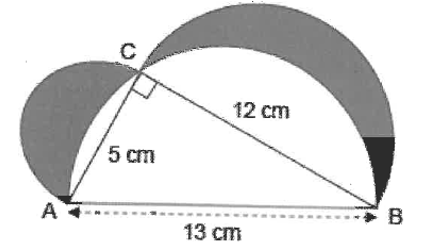 Strategy : Small semi circle + Medium semi circle + triangle 
                 – Big semi circle
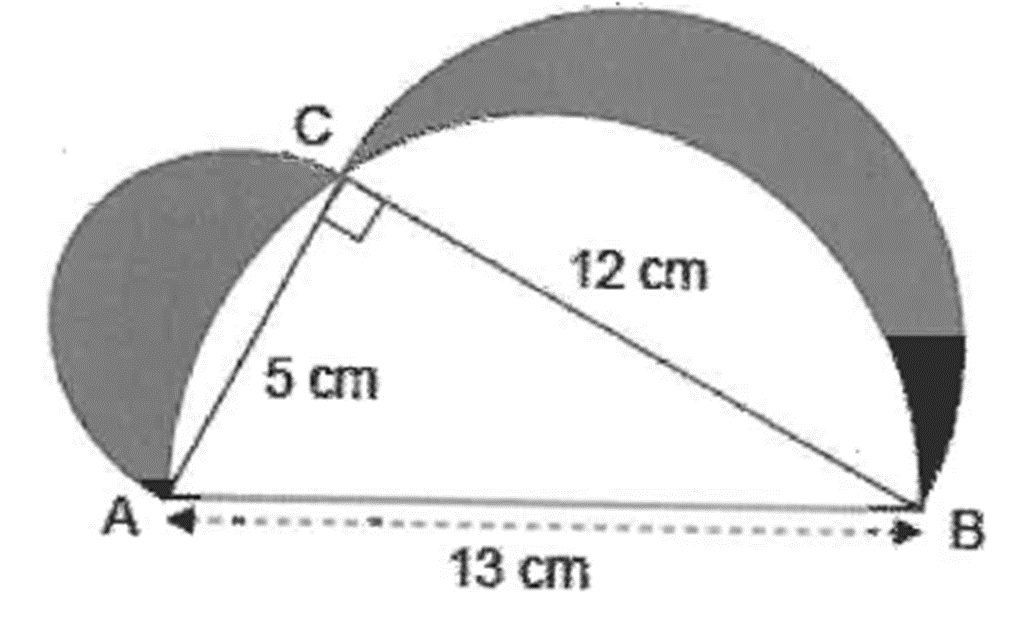 The figure is made up of a rectangle, a square and a quadrant. Find the area of the shaded part, rounding off your answer to the nearest whole number.
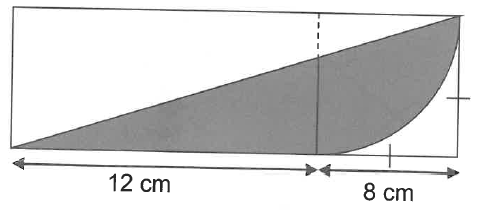 Strategy : Rectangle – corner (square – quad) – triangle
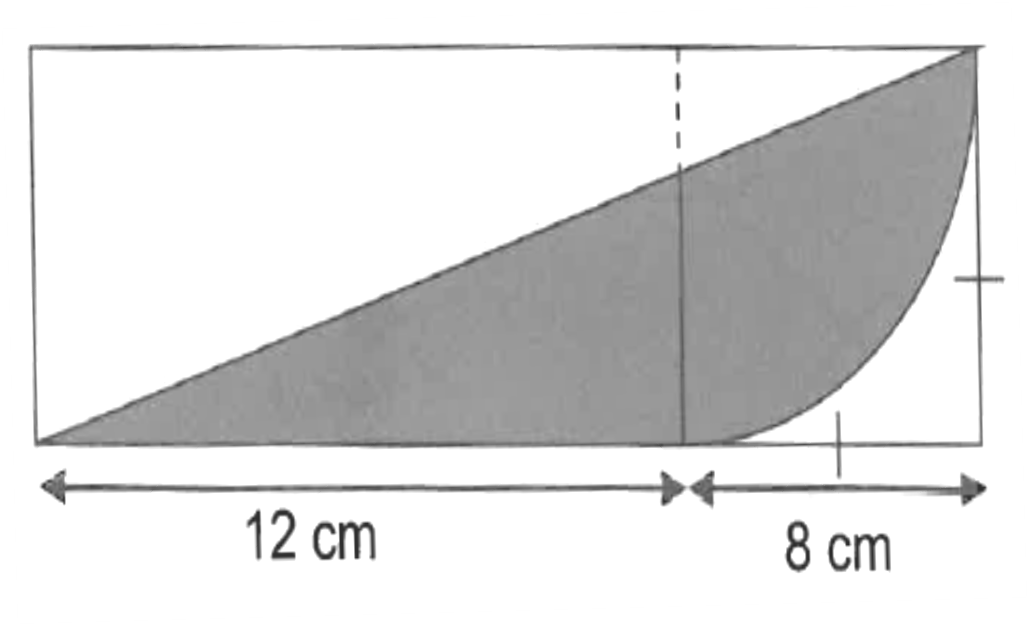 The figure shows a shaded part bounded by 2 quadrants. Calculate the area and perimeter of the shaded part, rounding off your answer to the nearest whole number.
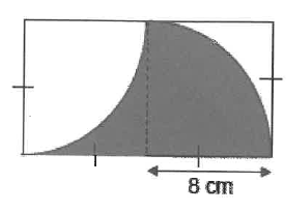 Strategy : 
Area  1 Square (cut & paste)
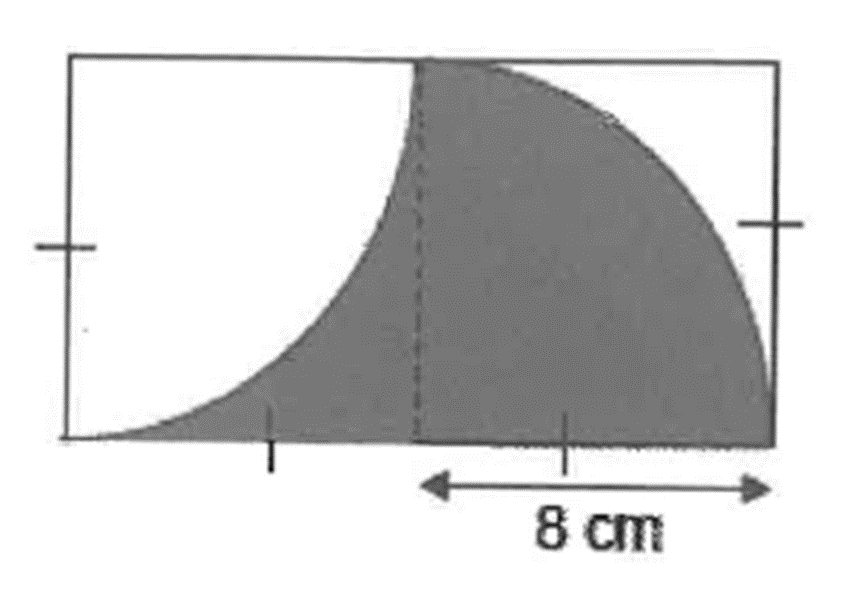 Area  8 x 8 
          = 64
Strategy :
Perimeter  Semi circle + 2 radii (rotation quad)
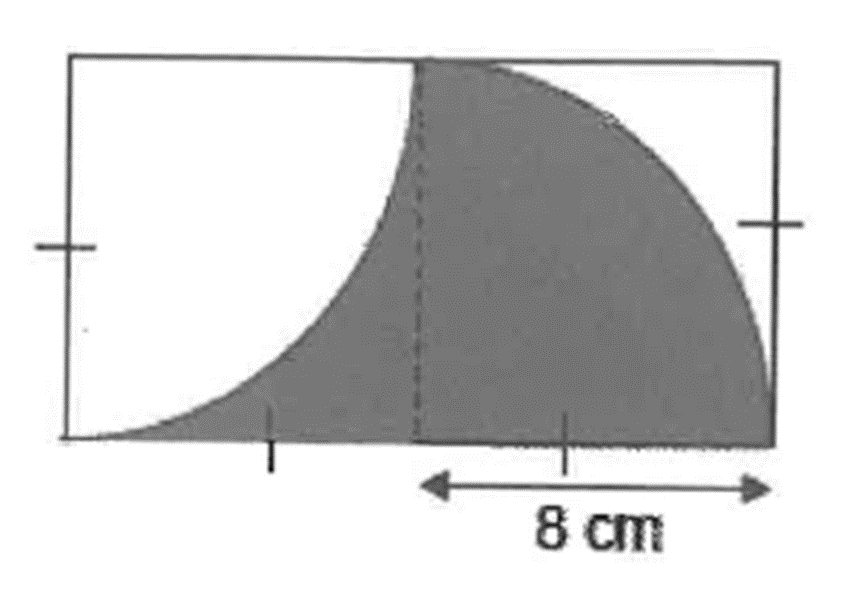 The figure is made up of a semi-circle and an isosceles triangle of side 16 cm. Find the total area of the shaded parts, rounding off your answer to the nearest whole number.
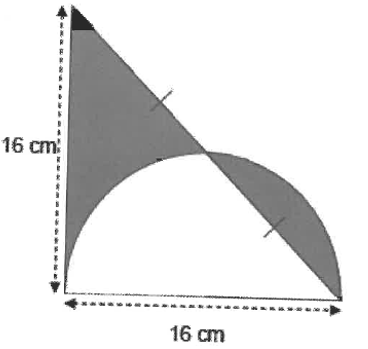 Strategy : half triangle (cut & paste)
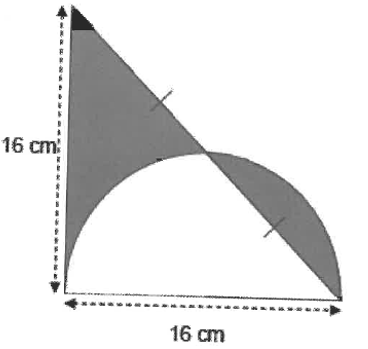 The figure shows 3 different squares and a semicircle with centre O. If the diameter of the semicircle is 20 cm, find the perimeter of the figure, rounding off your answer to the nearest whole number
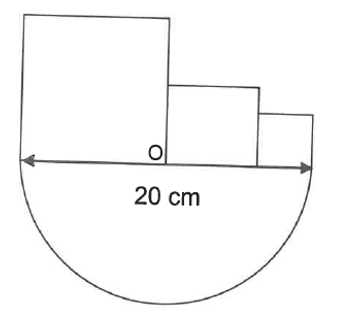 Strategy : Semi circle + 4 radii (pop out)
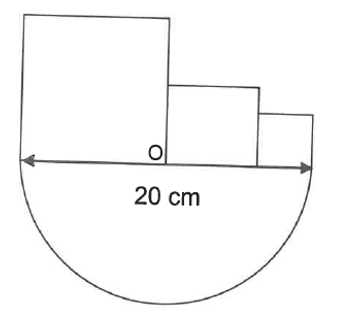 Find the area of the shaded part rounding your answer to the nearest whole number.
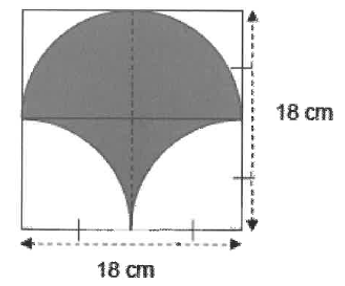 Strategy : 1 rectangle  (cut & paste)
Area  18 x 9
               = 162
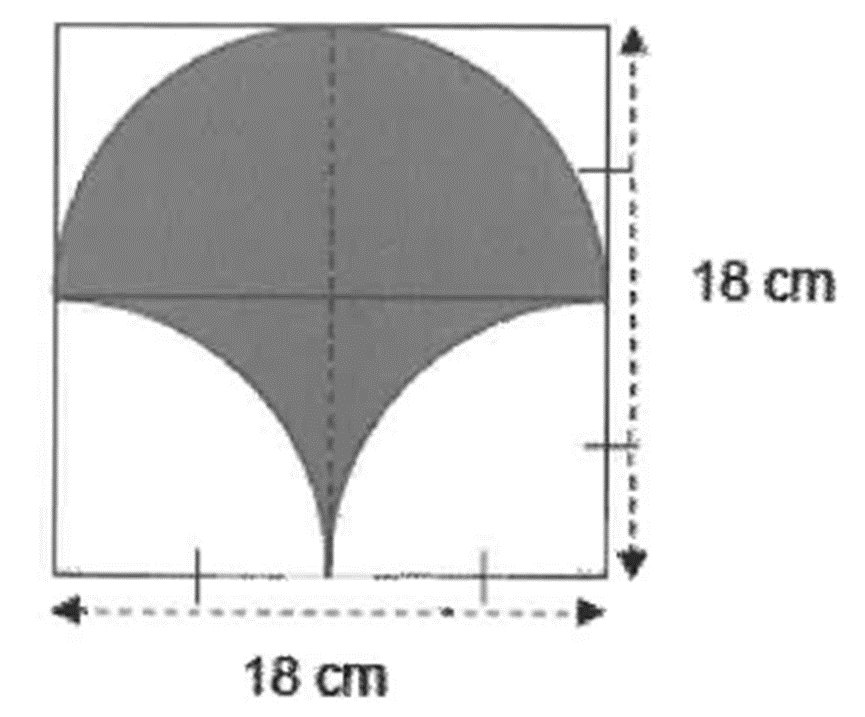 The figure below is formed by using a big semicircle and 3 small semi-circles with radii of 30 cm and 10 cm respectively. Find the perimeter and area of the shaded part. Round off your answers to the nearest whole number.
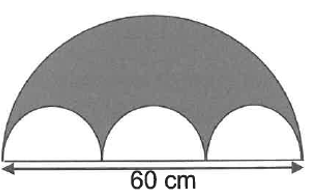 Strategy :
  Perimeter  Big Semi circle + 3 Small Semi circles
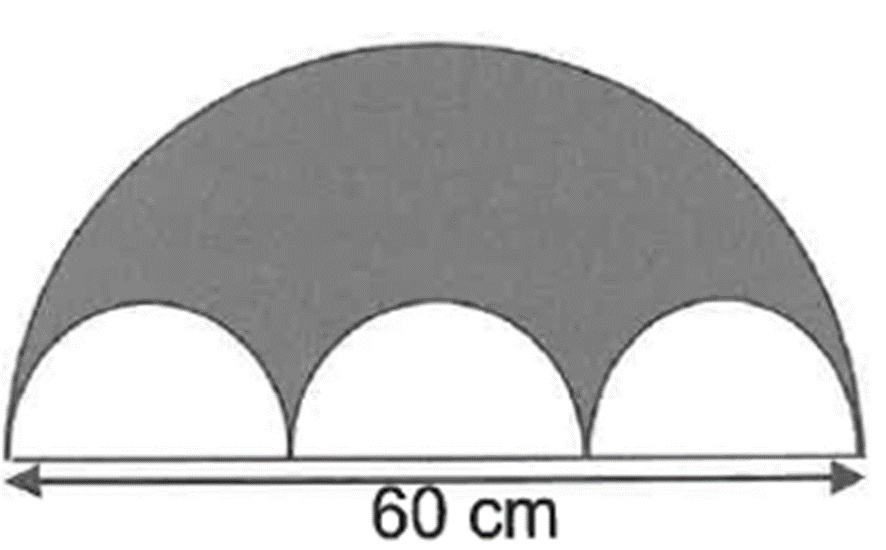 Strategy : 
  Area  Big Semi circle – 3 Small Semi circles
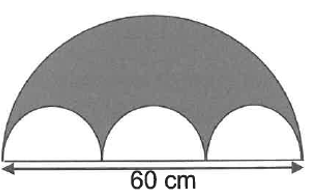 Find the perimeter and area of the shaded part, rounding your answers to the nearest whole number.
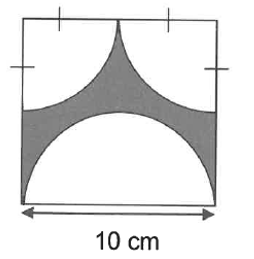 Strategy :
  Perimeter  Big Circle + 2 radii
Perimeter  2 x π x 5  + 2 x 5  
                   = 10 π + 10
                   ≈ 41 
                  (nearest whole number)
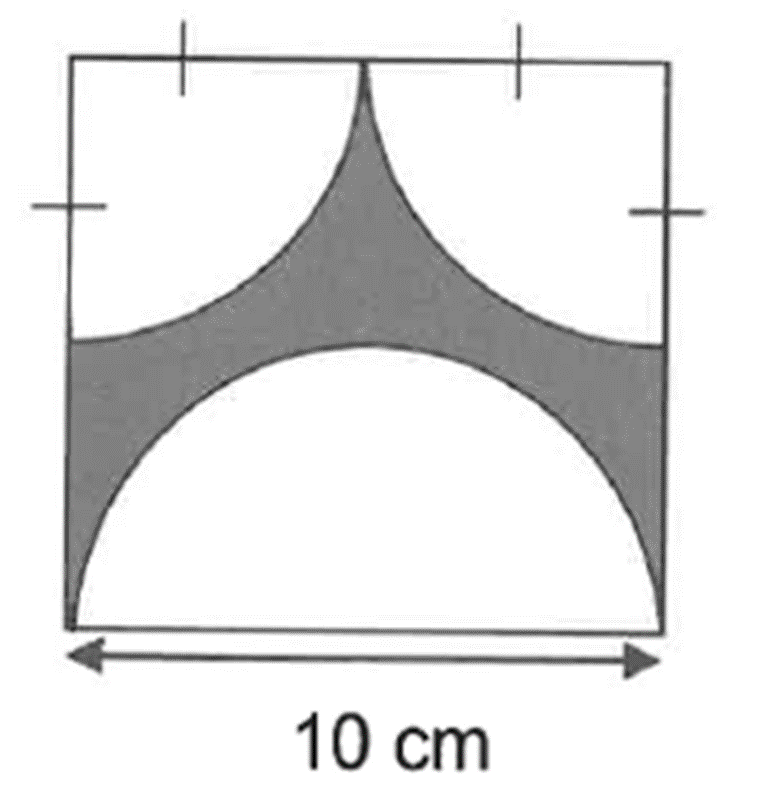 Strategy : 
  Area  Square – Circle (cut & paste)
Area  10 x 10 – π x 5 x 5
         = 100 – 25 π 
         ≈ 21 
        (nearest whole number)
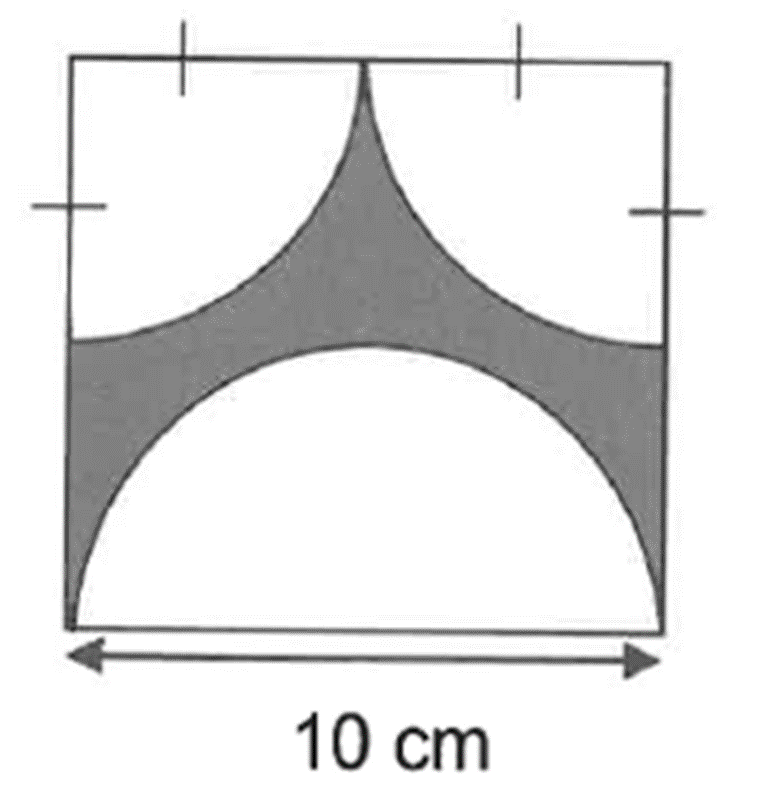 Find the perimeter and area of the shaded part..
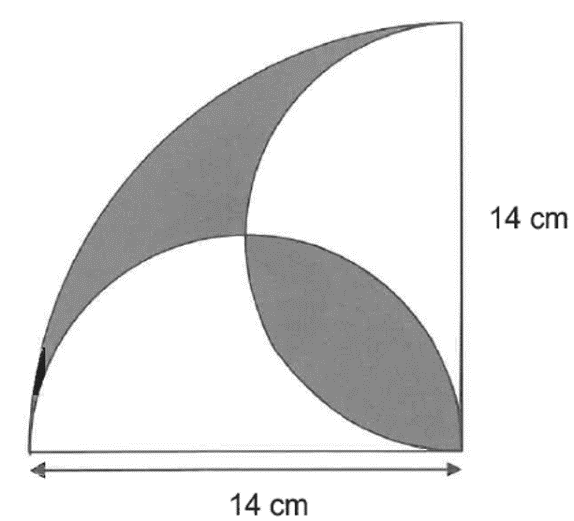 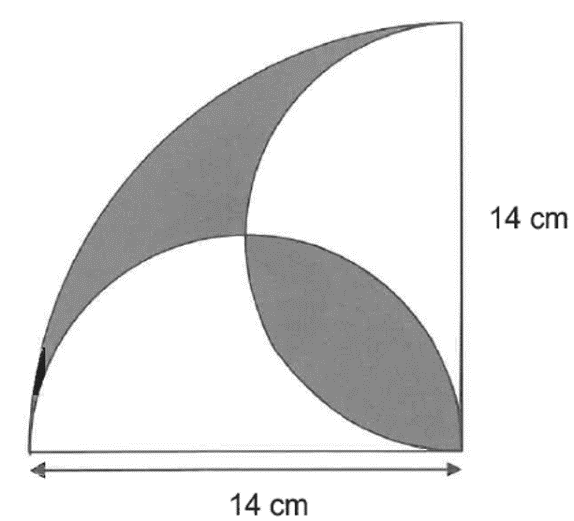 Strategy : 
  Area  Quarter Circle – Triangle
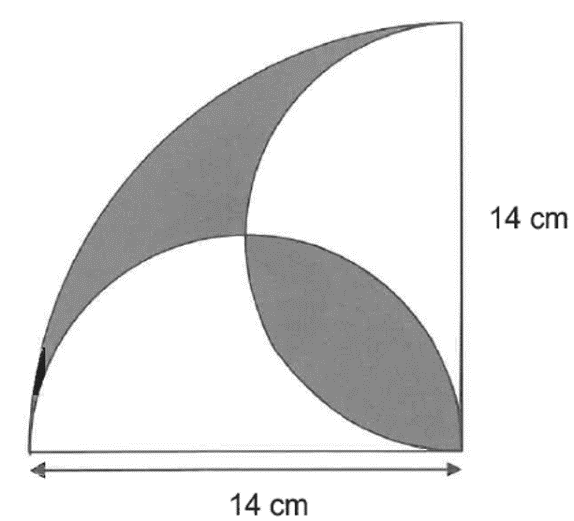 The End